Common-Mode fundamentals for Shipboard Power SystemsPart 4Common Mode ModelingCables and CM chokes
Dr. Norbert DoerryDr. John Amy
http://doerry.org/norbert/MarineElectricalPowerSystems/index.htm
© 2025 by Norbert Doerry and John AmyThis work is licensed via: CC BY 4.0   (https://creativecommons.org/)
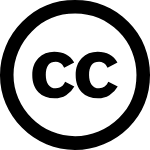 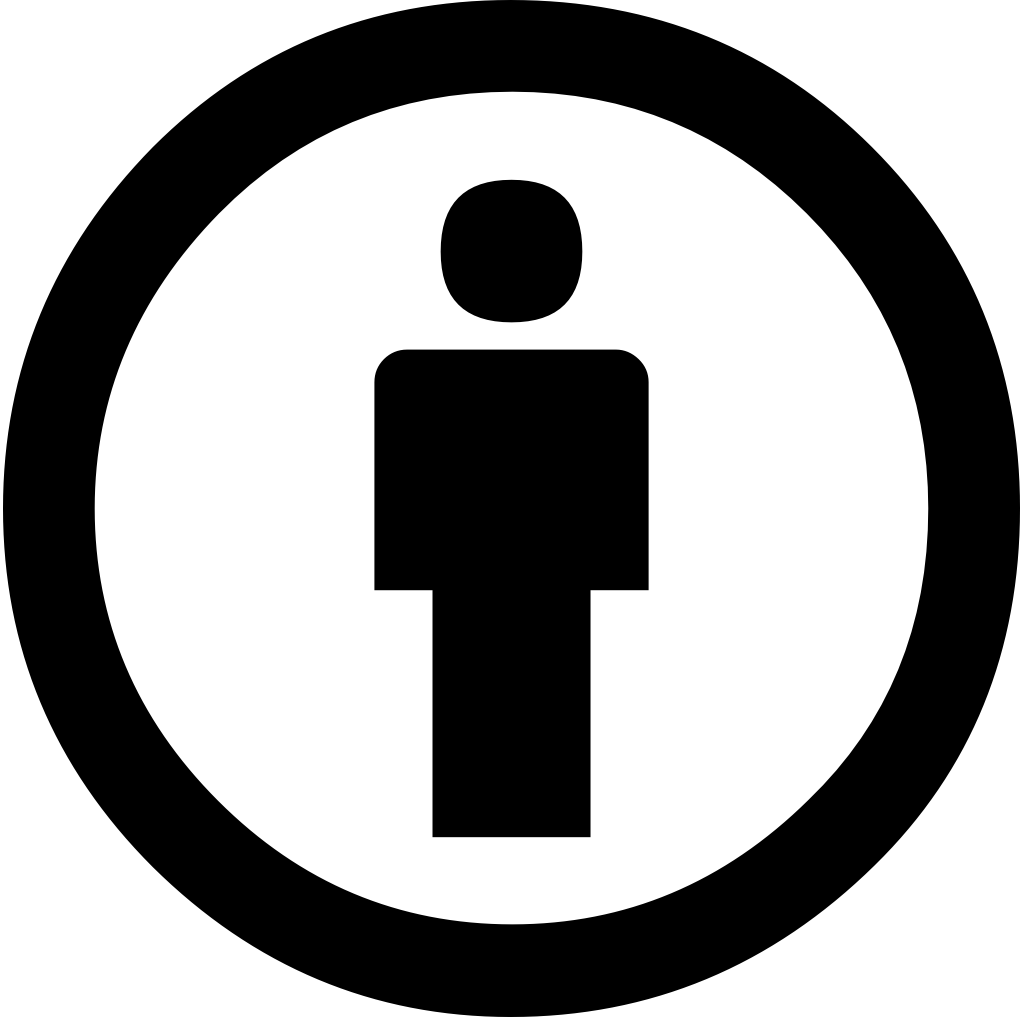 4/4/2025
1
Common Mode Lumped Parameter circuit model
Goal is to create a simplified circuit model that only models the impact of CM currents.
Gain an understanding of where CM currents will flow.
Gain an understanding of the magnitude of CM currents and voltage.
Gain an understanding of what mitigation methods are likely to be successful or not.
Modeling devices with mutual inductance poses special challenges
4/4/2025
2
Models for Mutual Inductance
Common Mode Model
Differential Mode Model
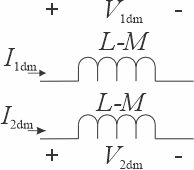 The inductance value provided for cables is typically  L – M which is  appropriate for Differential Mode Models.   It is not appropriate for CM models
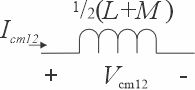 4/4/2025
3
Common Mode Chokes
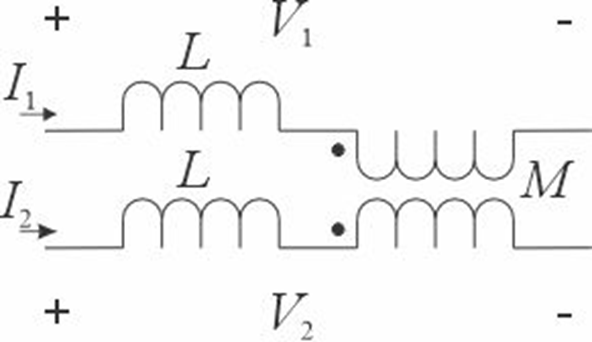 Common Mode Chokes are designed to maximize L and M as well as make L and M nearly equal.
Maximize common mode impedance
Minimize differential mode impedance.
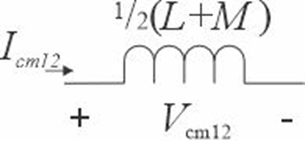 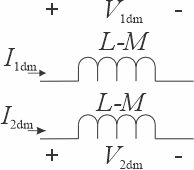 4/4/2025
4
Calculating Cable inductances(unarmored cable)
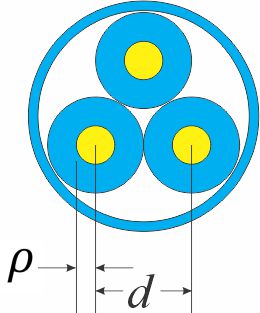 Where l is the cable length (m)
ρ and d in m
L and M in µH
For other configurations, see

Doerry, Norbert, Mohammed Islam, John Prousalidis, Design of Shipboard Power System Grounding / Earthing,  IEEEPress – Wiley 2025

Grover, Frederick W., Inductance Calculations, Dover Publications, Inc., Mineola NY, 2009
4/4/2025
5
Impact of common mode current on radiated emissions (EMI) of cable
4/4/2025
6
Wrap up
4/4/2025
7